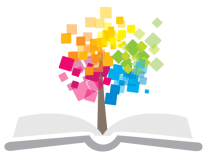 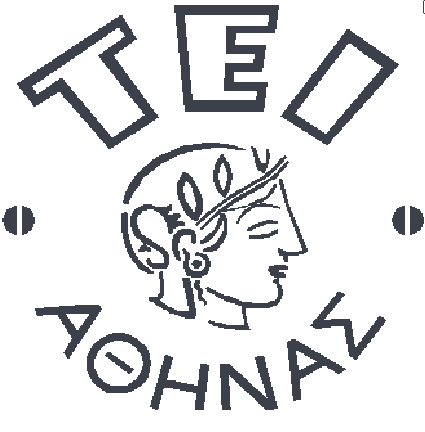 Ανοικτά Ακαδημαϊκά Μαθήματα στο ΤΕΙ Αθήνας
Χειρουργική Νοσηλευτική Ι (Ε)
Ενότητα 4: Παρακέντηση θώρακα


Μ. Μπουζίκα, Σ. Παρισσόπουλος, Θ. Στρουμπούκη
Τμήμα Νοσηλευτικής
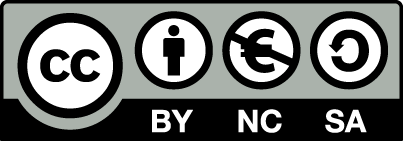 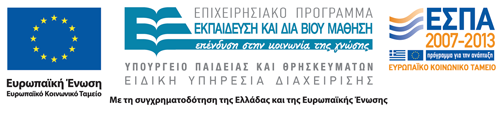 Χειρουργική Νοσηλευτική Ι (Ε)
Γ’ Εξάμηνο
Τμήμα Νοσηλευτικής, ΤΕΙ Αθήνας 2013Το Εργαστήριο Διδάσκεται Σε Ομάδες 20 Ατόμων Από Τους Εξής Καθηγητές:

Μ. Μπουζίκα, Χ. Τσίου, Β. Κουτσοπούλου, Ο. Γκοβίνα, Σ. Παρισσόπουλο, Θ. Στρουμπούκη, Γ. Τούλια, Θ. Κατσούλα
1
Στόχοι μαθήματος
Να λάβει ο φοιτητής τις απαραίτητες γνώσεις για τη φροντίδα ασθενή που έχει υποβληθεί σε παρακέντηση θώρακα
Παρακέντηση - Ορισμός
Είναι η εισαγωγή βελόνας σε κοιλότητα ή όργανο του σώματος με σκοπό:
Τη μέτρηση της πιέσεως του υγρού στην κοιλότητα (π.χ. μέτρηση ΕΝΥ),
Την έγχυση φαρμάκων (π.χ. κυτταροστατικά),
Την αφαίρεση υγρού, αίματος, αέρα.
3
Παρακέντηση θώρακα - Ενδείξεις
Φλεγμονές (φυματίωση),
Καρδιακή ανεπάρκεια (συνήθως αμφοτερόπλευρη συλλογή),
Νεοπλάσματα (καρκίνος πνεύμονα, λέμφωμα, σάρκωμα, καρκίνος μαστού),
Κακώσεις θώρακα (πνευμοθώρακας, αιμοθώρακας).
4
Ανατομία – Yπεζωκοτική κοιλότητα (1 από 2)
Περισπλάγχνιο πέταλο υπεζωκότα
Υπεζωκοτική κοιλότητα
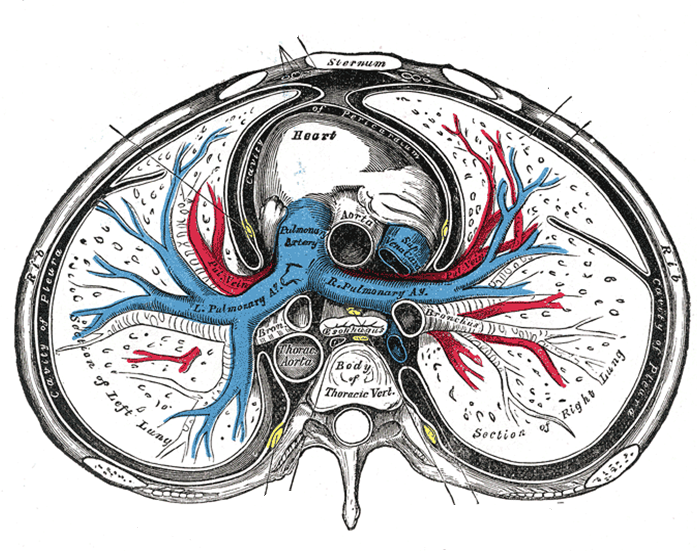 Περίτονο πέταλο υπεζωκότα
“Gray968”, από Pngbot  διαθέσιμο ως κοινό κτήμα
5
Ανατομία – Yπεζωκοτική κοιλότητα (2 από 2)
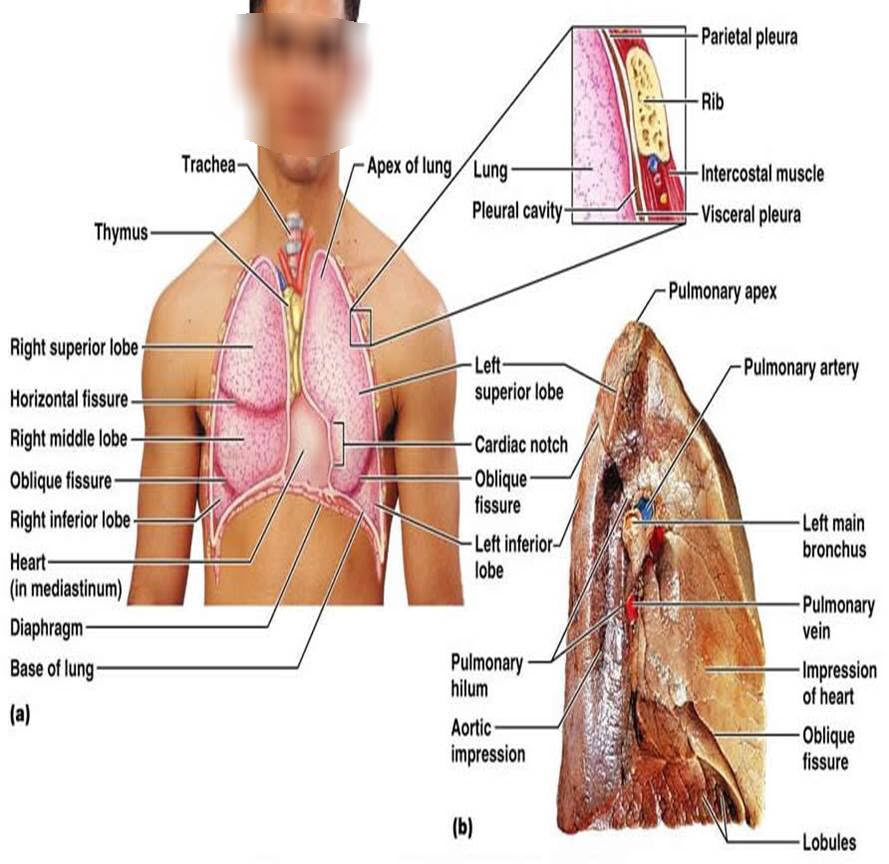 6
classes.midlandstech.com
Θωρακικό τοίχωμα
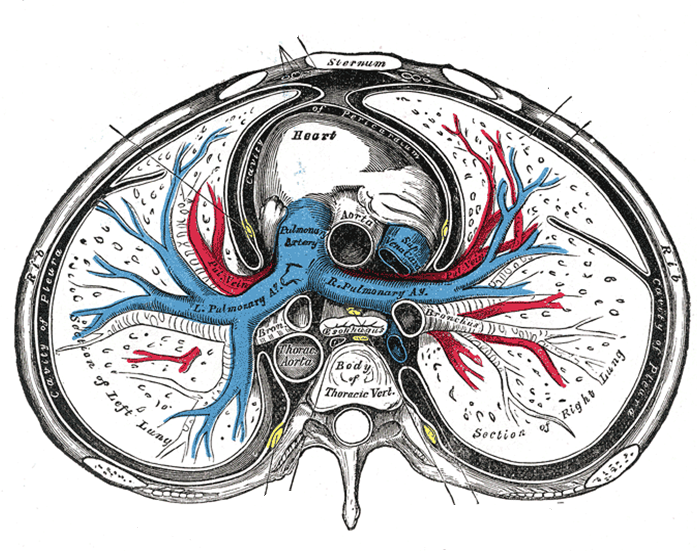 Περισπλάγχνιο πέταλο υπεζωκότα
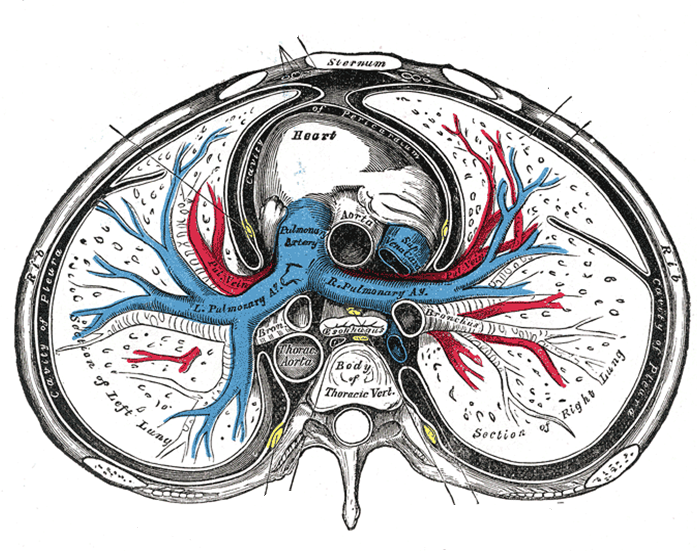 Περίτονο πέταλο υπεζωκότα
Υπεζωκοτική κοιλότητα
“Gray968”, από Pngbot διαθέσιμο ως κοινό κτήμα
7
Υπεζωκοτική συλλογή υγρού
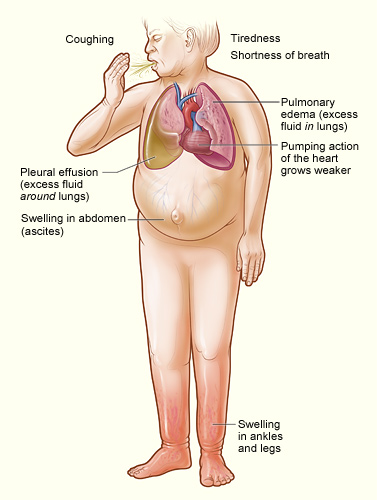 Αιμοθώρακας,
Υδροθώρακας,
Εμπύημα.
“Heartfailure”, από File Upload Bot (Magnus Manske) διαθέσιμο ως κοινό κτήμα
8
Παροχέτευση υπεζωκοτικής συλλογής (1 από 2)
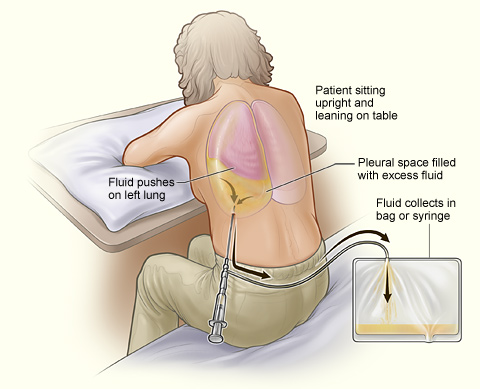 “Thoracentesis”, από Stevenfruitsmaak διαθέσιμο ως κοινό κτήμα
9
Παροχέτευση υπεζωκοτικής συλλογής (2 από 2)
Ο υπεζωκοτικός χώρος περιέχει φυσιολογικά 20ml ορώδους υγρού,
Συσσώρευση μεγαλύτερης αυτής της ποσότητας υγρού οφείλεται σε συστηματικά νοσήματα ή τοπικά αίτια:
Καρδιακή και νεφρική ανεπάρκεια,
Χαμηλά επίπεδα λευκώματος,
Πρόβλημα στον υπεζωκότα,
Πνευμονία.
10
Διΐδρωμα ή εξίδρωμα;
Διΐδρωμα
Οφείλεται σε προβλήματα που δεν σχετίζονται με τους πνεύμονες, π.χ. όταν η τριχοειδική πίεση είναι αυξημένη ή η συγκέντρωση πρωτεϊνών στο πλάσμα χαμηλή.
Εξίδρωμα
Συναντάται σε παθήσεις του υπεζωκότα (πρωτοπαθή ή δευτεροπαθή).
11
Διαφορές διϊδρώματος, εξιδρώματος (1 από 2)
Διΐδρωμα (χαμηλό ειδικό βάρος 1015, πρωτεΐνη κάτω από 30gr/100ml, ανοιχτό κίτρινο χρώμα).
Σε αυξημένη υδροστατική πίεση (καρδιακή ανεπάρκεια, νεφρική ανεπάρκεια, συμπιεστική περικαρδίτιδα).
Σε ελάττωση της ωσμωτικής πίεσης (κίρρωση ήπατος, νεφρωσικό σύνδρομο ή άλλου είδους υπολευκωματιναιμίας).
12
Διαφορές διϊδρώματος, εξιδρώματος (2 από 2)
Εξίδρωμα (κίτρινο χρώμα, θολό, πήζει γρήγορα, αύξηση LDH).
Αύξηση της διαβατότητας τριχοειδών σε φλεγμονές.
Παθήσεις του υπεζωκότα.
Νεοπλασίες.
13
Κλινική εικόνα
Ο ασθενής βιώνει :
Δύσπνοια,
Πόνο,
Το αναπνευστικό ψιθύρισμα είναι μειωμένο ή απουσιάζει,
Παρατηρείται αμβλύτητα κατά την επίκρουση
(πάνω από την περιοχή συλλογής),
Μειωμένη κινητικότητα θωρακικού τοιχώματος.
14
Προετοιμασία ασθενή
Ενημέρωση
για την διαδικασία και τι μπορεί να αισθανθεί κατά τη διάρκεια της διαδικασίας.
Προς αποφυγή τραυματισμού σημαντικό είναι
αποφυγή βήχα,
βαθιάς αναπνοής,
απότομης κίνησης.
15
Θέσεις ασθενή
Ανάρροπη σχεδόν καθιστή ή καθιστή πλάγια όταν η συλλογή υγρού είναι στον πρόσθιο θωρακικό χώρο.
Όταν η παρακέντηση είναι στον οπίσθιο θωρακικό χώρο :
Καθιστή στο χείλος του κρεβατιού με τα χέρια ακουμπισμένα στο τραπεζίδιο,
Καθιστή στην καρέκλα (ανάποδα) με τα χέρια ακουμπισμένα στην πλάτη της καρέκλας .
16
Σημεία παρακέντησης
Το ακριβές σημείο παρακέντησης καθορίζεται από την κλινική εξέταση, τον ακτινολογικό και υπερηχογραφικό έλεγχο. Η παρακέντηση γίνεται πάντοτε στο άνω χείλος της πλευράς.
Σε περίπτωση που το υγρό είναι ελεύθερο στην υπεζωκοτική κοιλότητα:
Ένα μεσοπλεύριο διάστημα χαμηλότερα από το σημείο που ελαττώνεται το αναπνευστικό ψιθύρισμα ή το σημείο που αρχίζει επικρουστικά η αμβλύτητα. 
Στην ανάρροπη θέση:
Παρακεντούμε στη μέση μασχαλιαία γραμμή.
17
Υλικό παρακέντησης θώρακα (1 από 2)
Άσηπτη διαδικασία: γάντια αποστειρωμένα, μάσκα, σκούφος, αποστειρωμένο πεδίο, άσηπτο σερβίρισμα,
Αντισηπτικό διάλυμα,
Γάντια μιας χρήσεως,
Τοπικό αναισθητικό,
Σύριγγες 5 ml, 20 ml, 1 σύριγγα των 60 ml,
Γάζες,
Φλεβοκαθετήρας περιφερικής γραμμής 16 gauge ή κεντρικής γραμμής με βελόνα trocar 14 gauge και καθετήρα 16 gauge.
18
Υλικό παρακέντησης θώρακα (2 από 2)
3-way με προέκταση,
Βελόνες σε διάφορα μεγέθη,
Άσηπτος σάκος/ Φιάλη συλλογής υγρών,
Συσκευή ορού,
Δοκιμαστικά σωληνάρια, ετικέτες, παραπεμπτικό,
Τετράγωνο αδιάβροχο,
Αυτοκόλλητο επίθεμα.
19
Επιπλοκές παρακέντησης θώρακα
Πνευμοθώρακας,
Αιμορραγία: Τρώση μεσοπλεύριας αρτηρίας, μεσοπλεύριας φλέβας, τρώση σπλήνα ή ήπατος,
Μονόπλευρο πνευμονικό οίδημα επανέκπτυξης,
Παρασυμπαθητικοτονία,
Υπόταση,
Πόνος,
Σπάνια: Θραύση βελόνας, επιμόλυνση συλλογής, εμβολή με αέρα.
20
Εκκένωση της υπεζωκοτικής κοιλότητας με απλή αναρρόφηση
Φλεβοκαθετήρας ή βελόνα μεγάλης διαμέτρου στο 2ο μεσοπλεύριο διάστημα, επί της μεσοκλειδικής γραμμή, αφαίρεση της βελόνας, προσαρμογή 3-way και σύριγγας 60 ml. Αναρρόφηση του αέρα και αποβολή του από τον 3ο αυλό της συσκευής. Σε περιπτώσεις πρωτοπαθούς αυτόματου και υπό τάση πνευμοθώρακα.
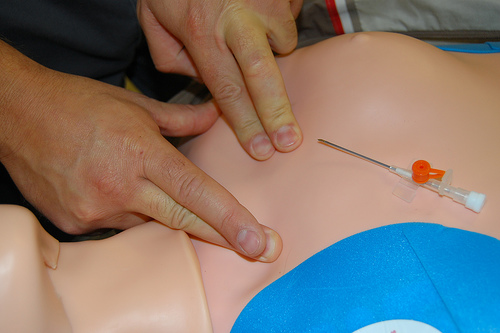 21
Βιβλιογραφία
Παθολογική-Χειρουργική Νοσηλευτική, Donna D. Ignatavicius, M. Linda Workman - Επιμέλεια: Ασπασία Βασιλειάδου 
Παθολογική-Xειρουργική Nοσηλευτική, Dewit Susan C.
22
Τέλος Ενότητας
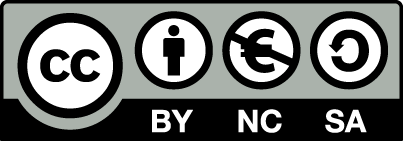 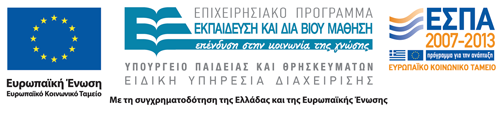 Σημειώματα
Σημείωμα Αναφοράς
Copyright Τεχνολογικό Εκπαιδευτικό Ίδρυμα Αθήνας, Μερόπη Μπόυζικα 2014. Μερόπη Μπούζικα. «Χειρουργική Νοσηλευτική Ι (Ε). Ενότητα 4: Παρακέντηση θώρακα». Έκδοση: 1.0. Αθήνα 2014. Διαθέσιμο από τη δικτυακή διεύθυνση: ocp.teiath.gr.
Σημείωμα Αδειοδότησης
Το παρόν υλικό διατίθεται με τους όρους της άδειας χρήσης Creative Commons Αναφορά, Μη Εμπορική Χρήση Παρόμοια Διανομή 4.0 [1] ή μεταγενέστερη, Διεθνής Έκδοση.   Εξαιρούνται τα αυτοτελή έργα τρίτων π.χ. φωτογραφίες, διαγράμματα κ.λ.π., τα οποία εμπεριέχονται σε αυτό. Οι όροι χρήσης των έργων τρίτων επεξηγούνται στη διαφάνεια  «Επεξήγηση όρων χρήσης έργων τρίτων». 
Τα έργα για τα οποία έχει ζητηθεί άδεια  αναφέρονται στο «Σημείωμα  Χρήσης Έργων Τρίτων».
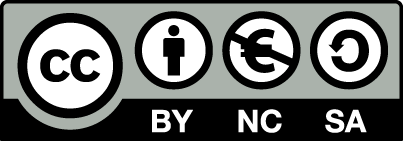 [1] http://creativecommons.org/licenses/by-nc-sa/4.0/ 
Ως Μη Εμπορική ορίζεται η χρήση:
που δεν περιλαμβάνει άμεσο ή έμμεσο οικονομικό όφελος από την χρήση του έργου, για το διανομέα του έργου και αδειοδόχο
που δεν περιλαμβάνει οικονομική συναλλαγή ως προϋπόθεση για τη χρήση ή πρόσβαση στο έργο
που δεν προσπορίζει στο διανομέα του έργου και αδειοδόχο έμμεσο οικονομικό όφελος (π.χ. διαφημίσεις) από την προβολή του έργου σε διαδικτυακό τόπο
Ο δικαιούχος μπορεί να παρέχει στον αδειοδόχο ξεχωριστή άδεια να χρησιμοποιεί το έργο για εμπορική χρήση, εφόσον αυτό του ζητηθεί.
Επεξήγηση όρων χρήσης έργων τρίτων
Δεν επιτρέπεται η επαναχρησιμοποίηση του έργου, παρά μόνο εάν ζητηθεί εκ νέου άδεια από το δημιουργό.
©
διαθέσιμο με άδεια CC-BY
Επιτρέπεται η επαναχρησιμοποίηση του έργου και η δημιουργία παραγώγων αυτού με απλή αναφορά του δημιουργού.
διαθέσιμο με άδεια CC-BY-SA
Επιτρέπεται η επαναχρησιμοποίηση του έργου με αναφορά του δημιουργού, και διάθεση του έργου ή του παράγωγου αυτού με την ίδια άδεια.
διαθέσιμο με άδεια CC-BY-ND
Επιτρέπεται η επαναχρησιμοποίηση του έργου με αναφορά του δημιουργού. 
Δεν επιτρέπεται η δημιουργία παραγώγων του έργου.
διαθέσιμο με άδεια CC-BY-NC
Επιτρέπεται η επαναχρησιμοποίηση του έργου με αναφορά του δημιουργού. 
Δεν επιτρέπεται η εμπορική χρήση του έργου.
Επιτρέπεται η επαναχρησιμοποίηση του έργου με αναφορά του δημιουργού
και διάθεση του έργου ή του παράγωγου αυτού με την ίδια άδεια.
Δεν επιτρέπεται η εμπορική χρήση του έργου.
διαθέσιμο με άδεια CC-BY-NC-SA
διαθέσιμο με άδεια CC-BY-NC-ND
Επιτρέπεται η επαναχρησιμοποίηση του έργου με αναφορά του δημιουργού.
Δεν επιτρέπεται η εμπορική χρήση του έργου και η δημιουργία παραγώγων του.
διαθέσιμο με άδεια 
CC0 Public Domain
Επιτρέπεται η επαναχρησιμοποίηση του έργου, η δημιουργία παραγώγων αυτού και η εμπορική του χρήση, χωρίς αναφορά του δημιουργού.
Επιτρέπεται η επαναχρησιμοποίηση του έργου, η δημιουργία παραγώγων αυτού και η εμπορική του χρήση, χωρίς αναφορά του δημιουργού.
διαθέσιμο ως κοινό κτήμα
χωρίς σήμανση
Συνήθως δεν επιτρέπεται η επαναχρησιμοποίηση του έργου.
27
Διατήρηση Σημειωμάτων
Οποιαδήποτε αναπαραγωγή ή διασκευή του υλικού θα πρέπει να συμπεριλαμβάνει:
το Σημείωμα Αναφοράς
το Σημείωμα Αδειοδότησης
τη δήλωση Διατήρησης Σημειωμάτων
μαζί με τους συνοδευόμενους υπερσυνδέσμους.
Χρηματοδότηση
Το παρόν εκπαιδευτικό υλικό έχει αναπτυχθεί στo πλαίσιo του εκπαιδευτικού έργου του διδάσκοντα.
Το έργο «Ανοικτά Ακαδημαϊκά Μαθήματα στο ΤΕΙ Αθήνας» έχει χρηματοδοτήσει μόνο την αναδιαμόρφωση του εκπαιδευτικού υλικού. 
Το έργο υλοποιείται στο πλαίσιο του Επιχειρησιακού Προγράμματος «Εκπαίδευση και Δια Βίου Μάθηση» και συγχρηματοδοτείται από την Ευρωπαϊκή Ένωση (Ευρωπαϊκό Κοινωνικό Ταμείο) και από εθνικούς πόρους.
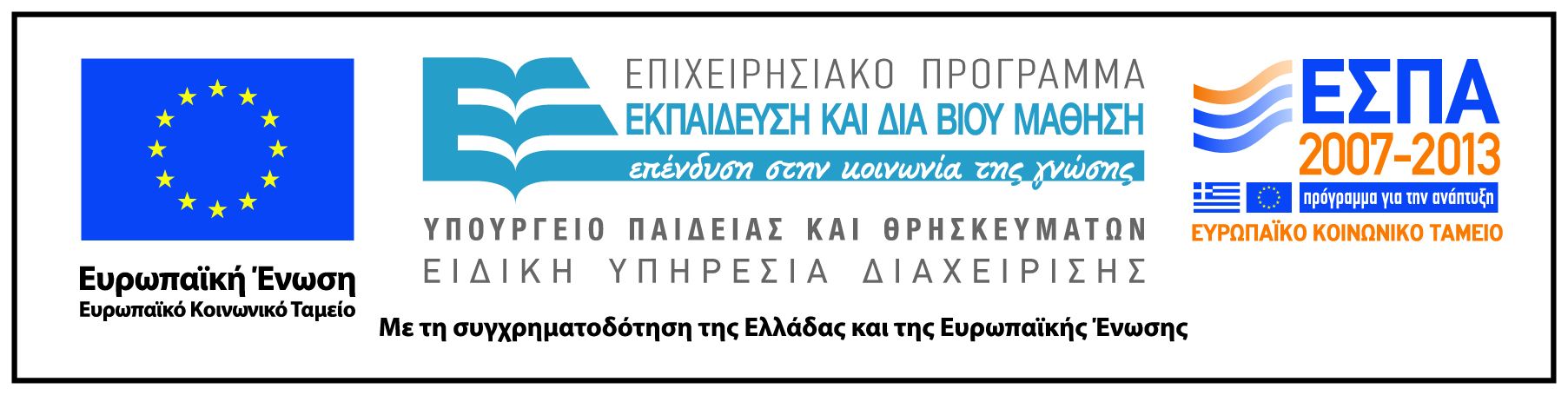